LC02 : Energie chimique
Niveau : Lycée 
Prérequis : 
-Réactions d’oxydoréduction
-Notions de réactions exothermiques et endothermiques
-Energies de liaisons
Introduction
Energie cinétique
Energie électrique
Introduction
Energie électrique
Energie chimique
Energie thermique
Energie électrique
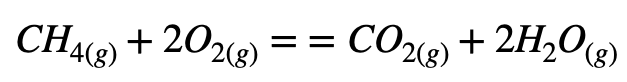 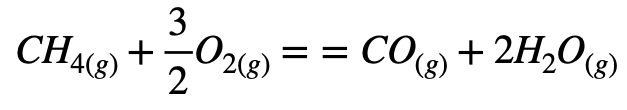 I.1)Réaction de combustion
Combustion complète
1
Combustion incomplète
1
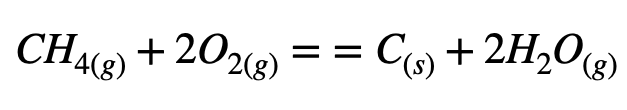 1
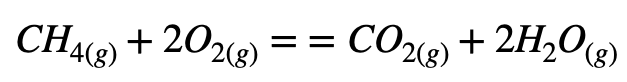 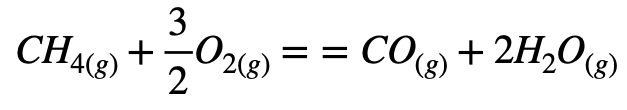 I.1)Réaction de combustion
Combustion complète
1
Combustion incomplète
1
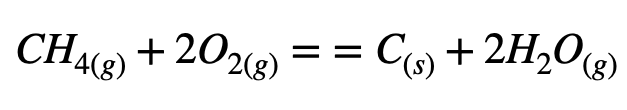 1
I.2)Aspects énergétiques des réactions de combustion
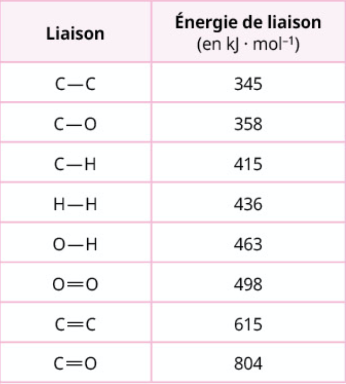 Valeurs de certaines énergies de liaison
Source : Bordas, Physique Chimie Première
I.2)Aspects énergétiques des réactions de combustion
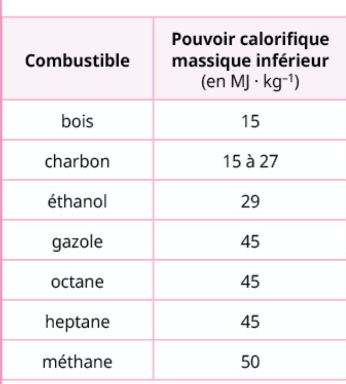 Valeurs de pouvoir calorifiques
Source : Bordas, Physique Chimie Première
II.1) La pile
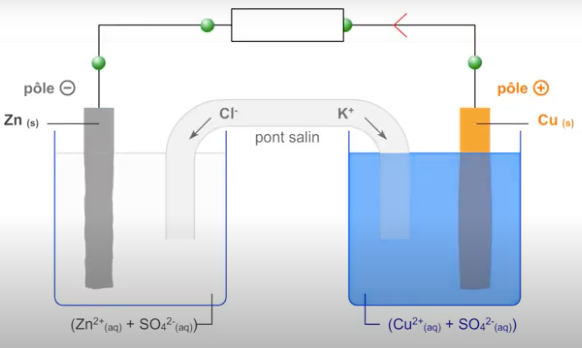 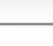 Animation pile Daniell : http://www.pccl.fr/physique_chimie_college_lycee/lycee/terminale_TS/daniell.htm
Source : pccl.fr
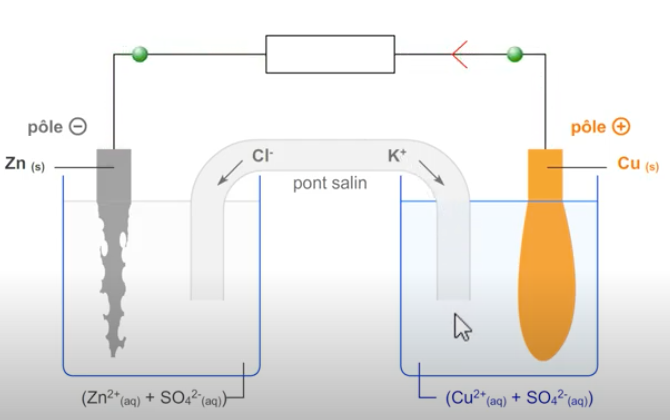 II.1) La pile
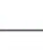 Source : pccl.fr
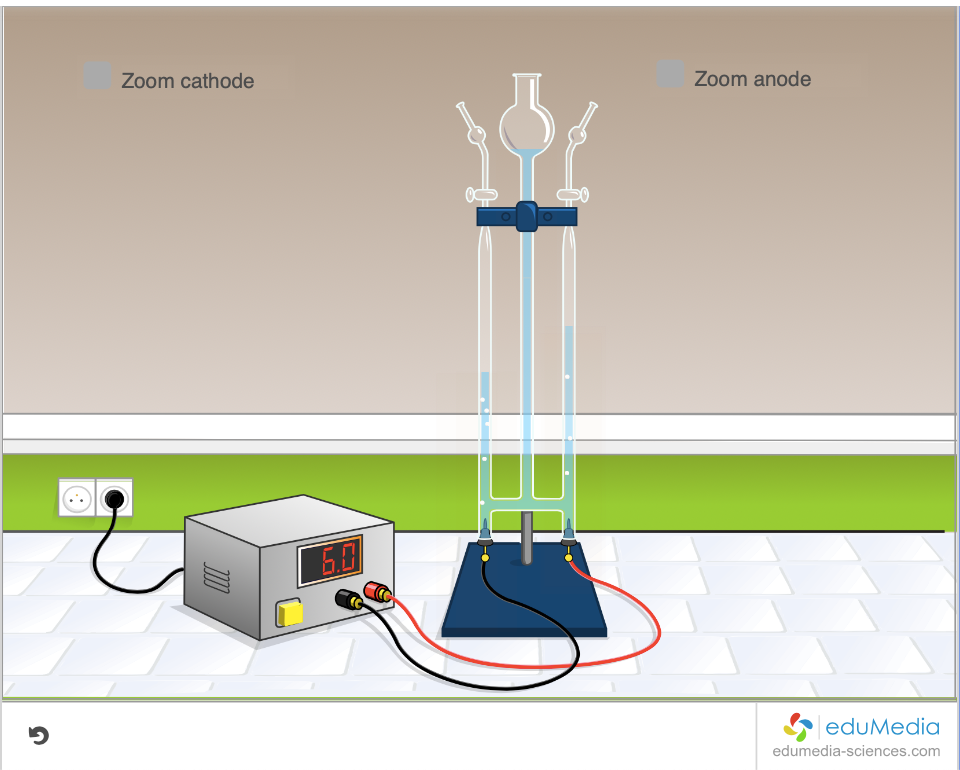 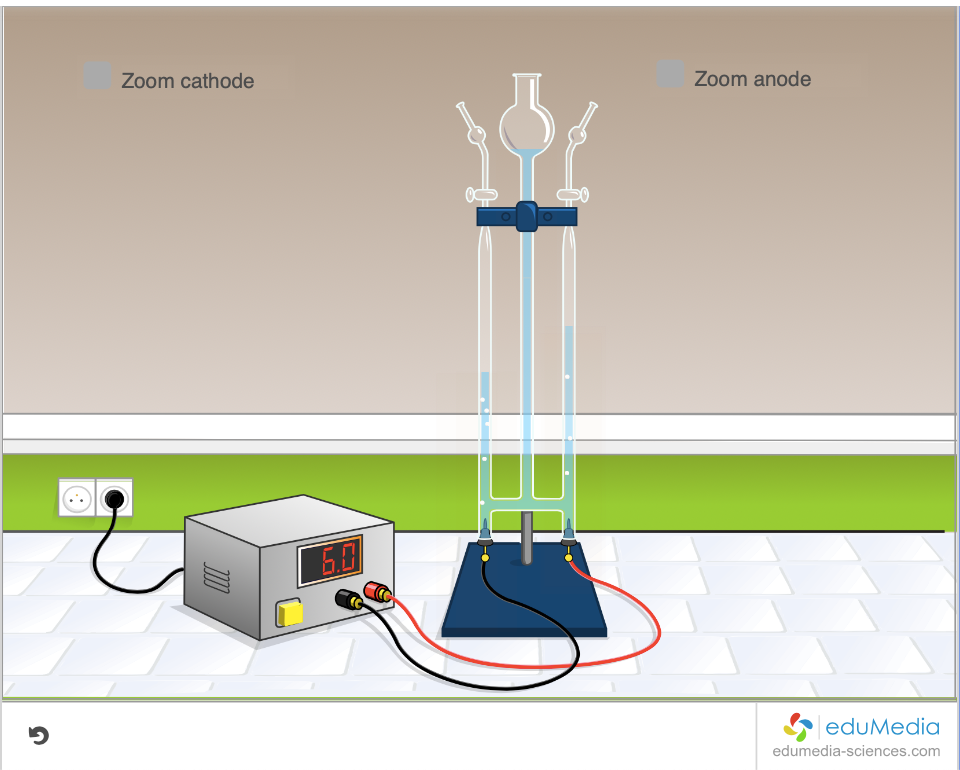 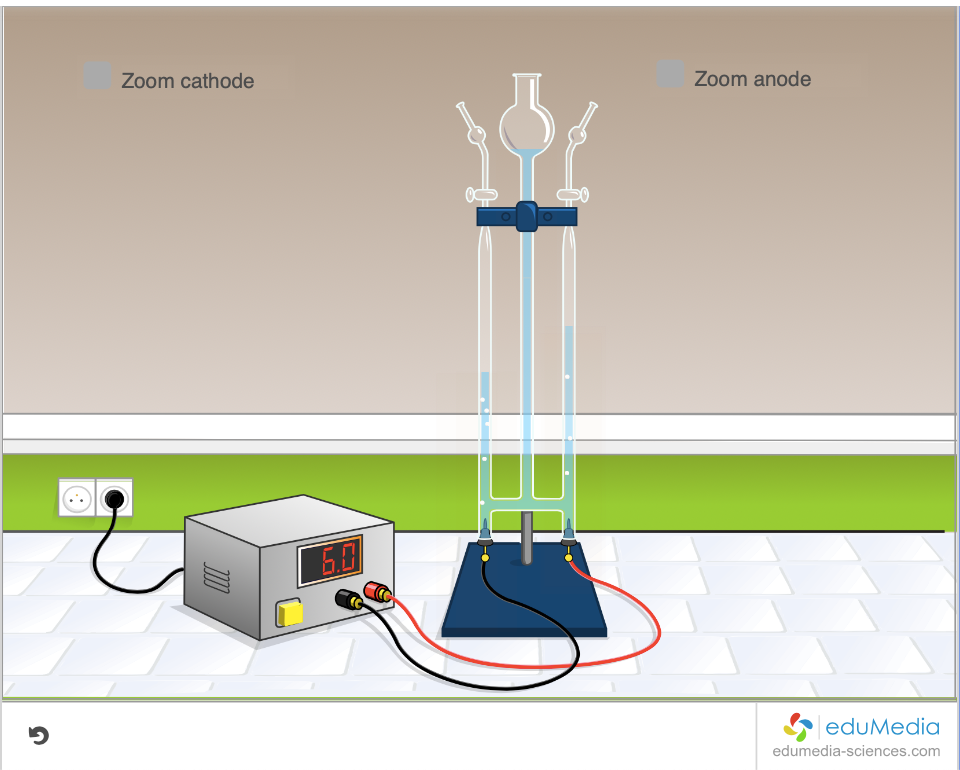 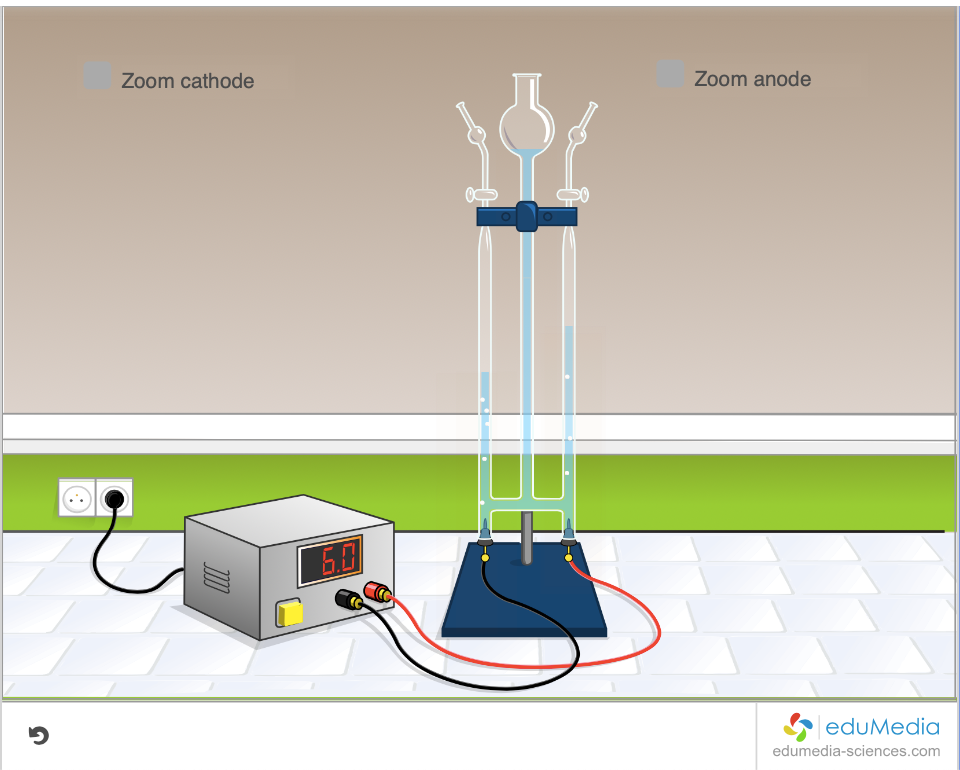 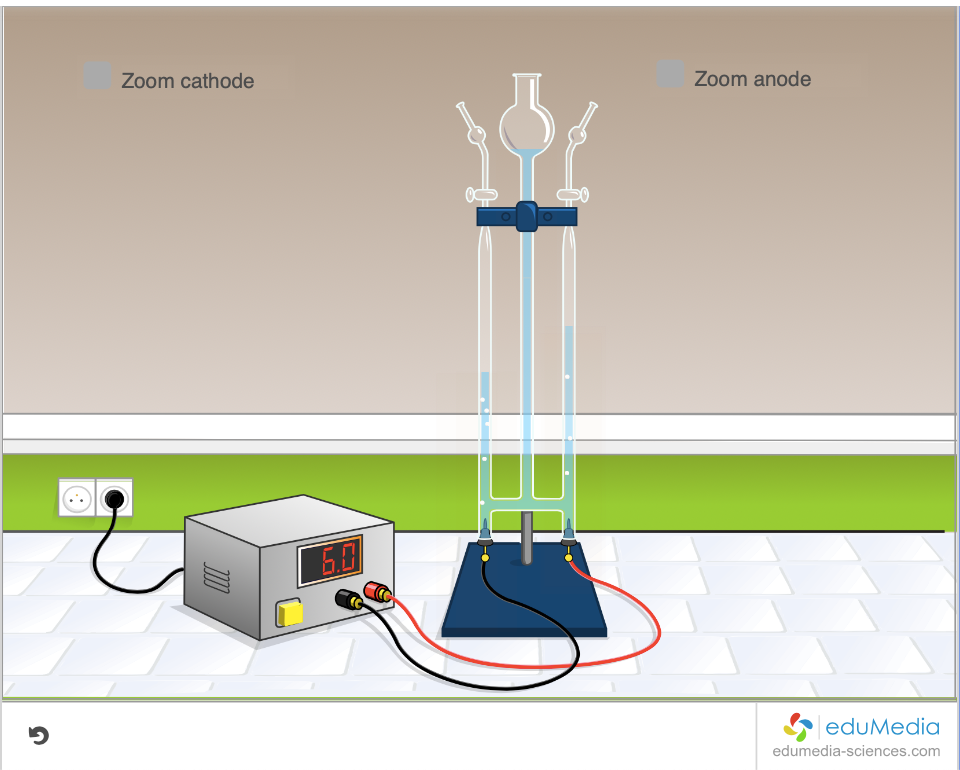 II.2) L’électrolyse
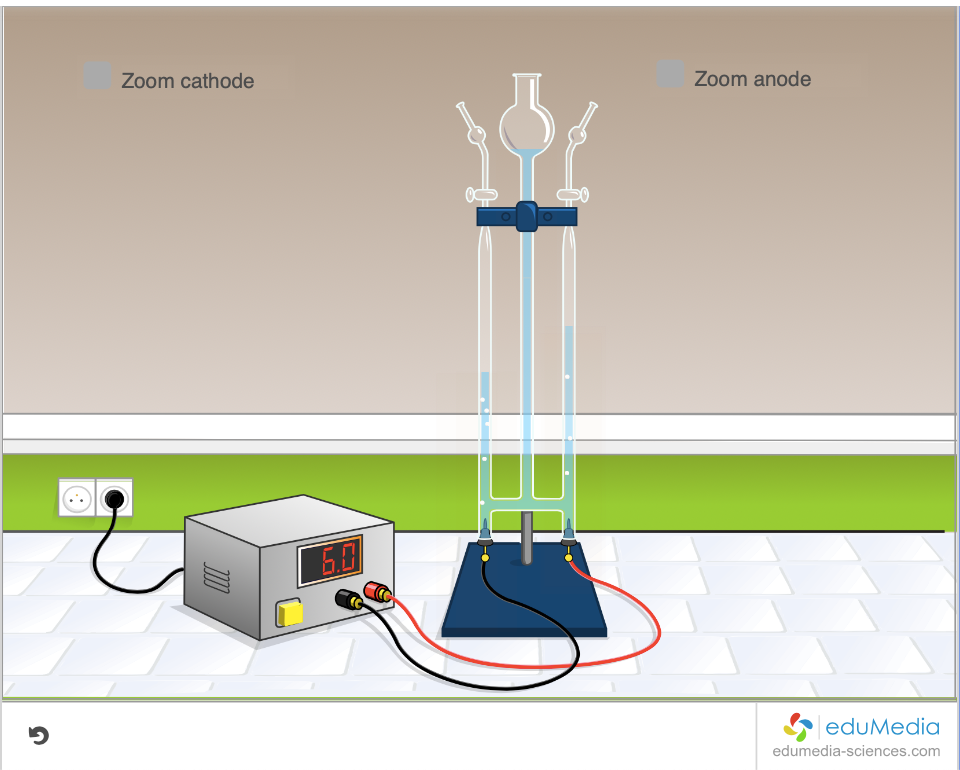 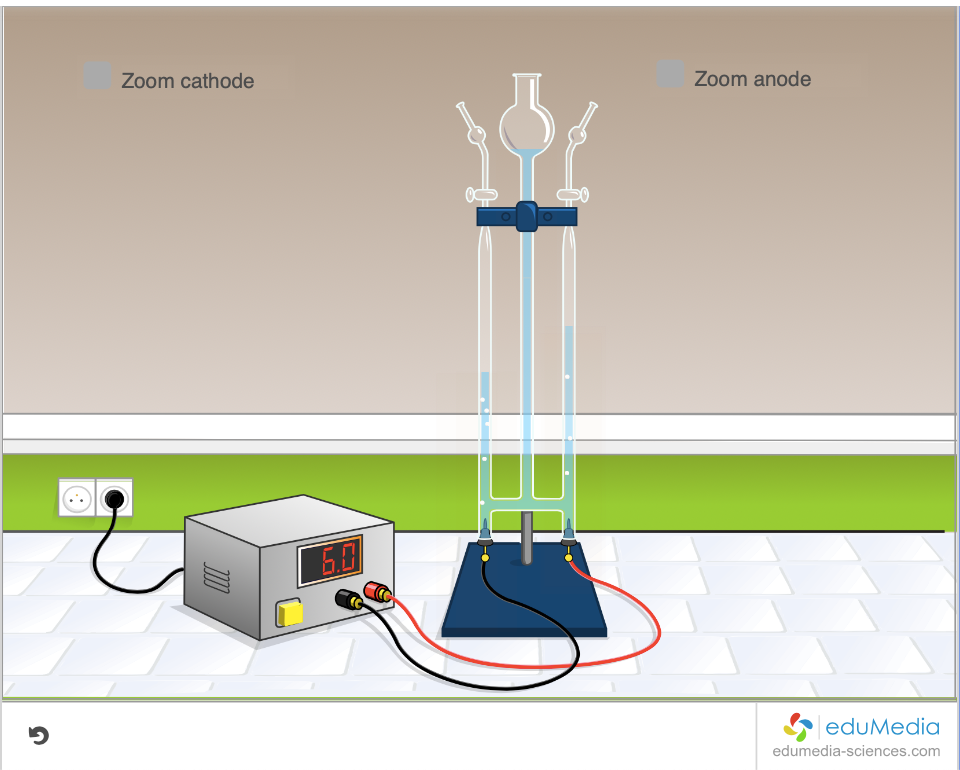 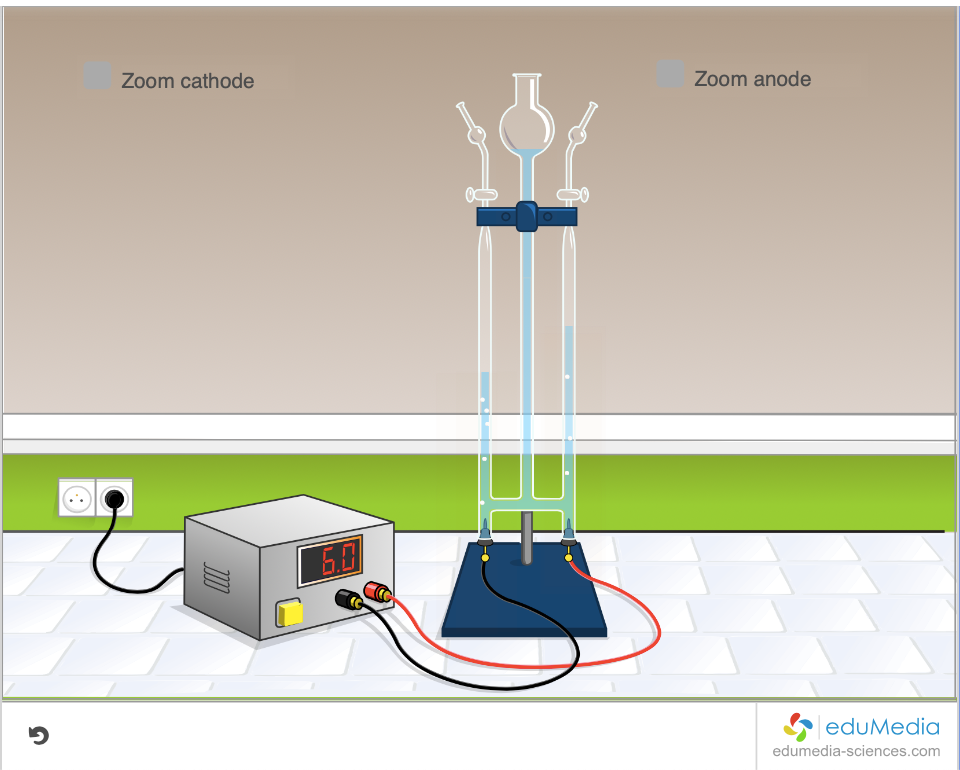 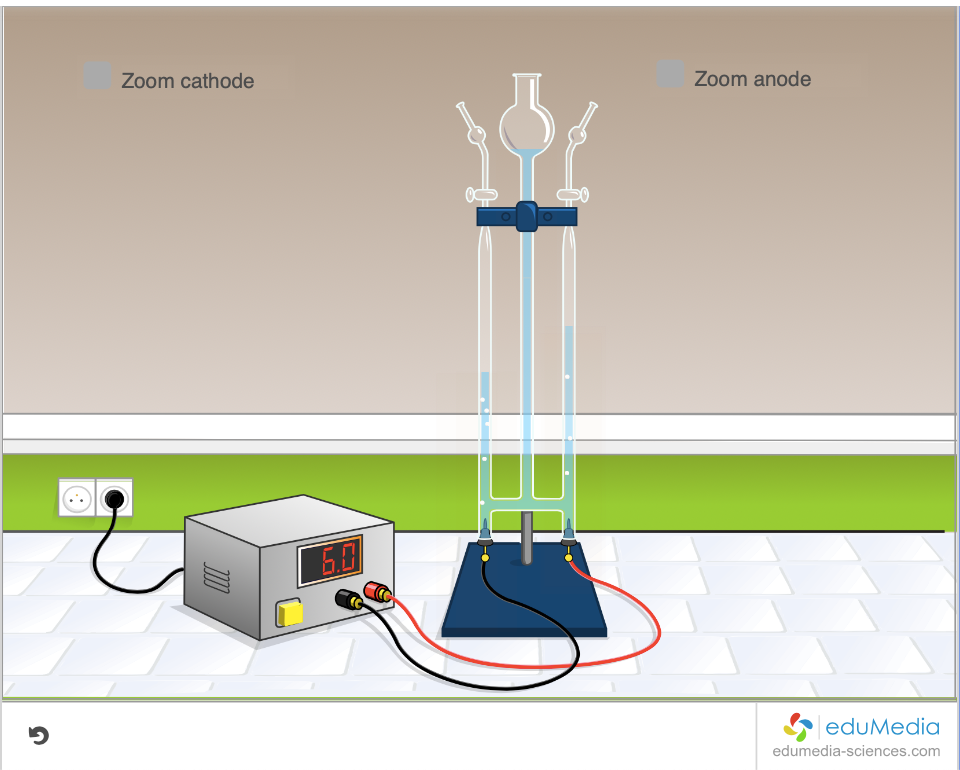 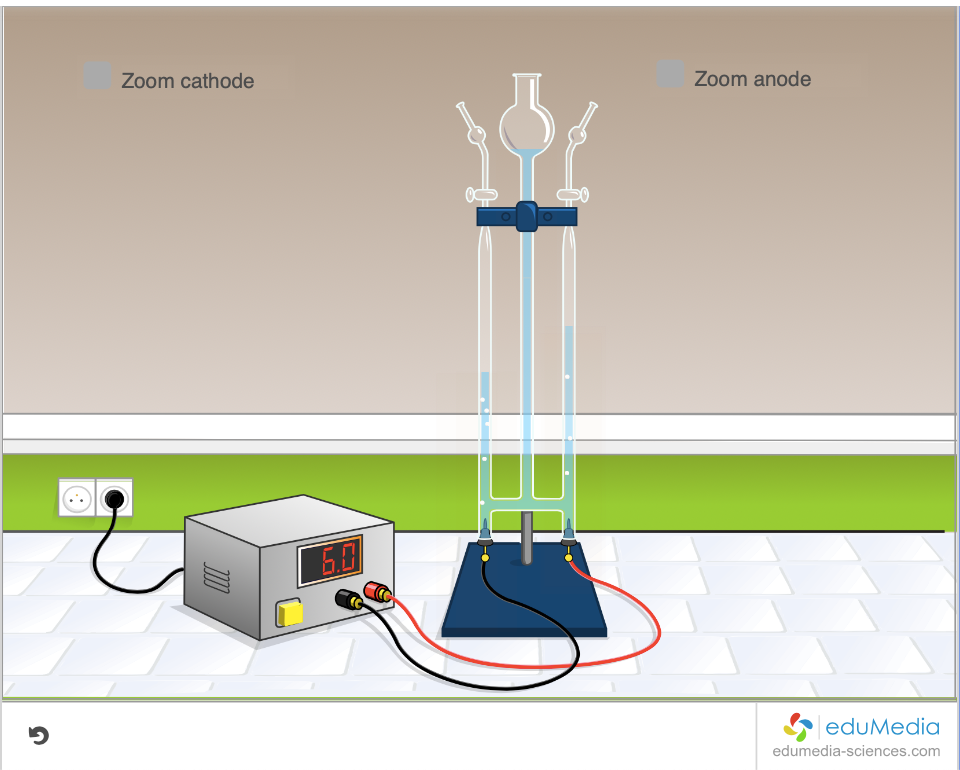 II.2) L’électrolyse
Cathode
Anode
-
+
Générateur
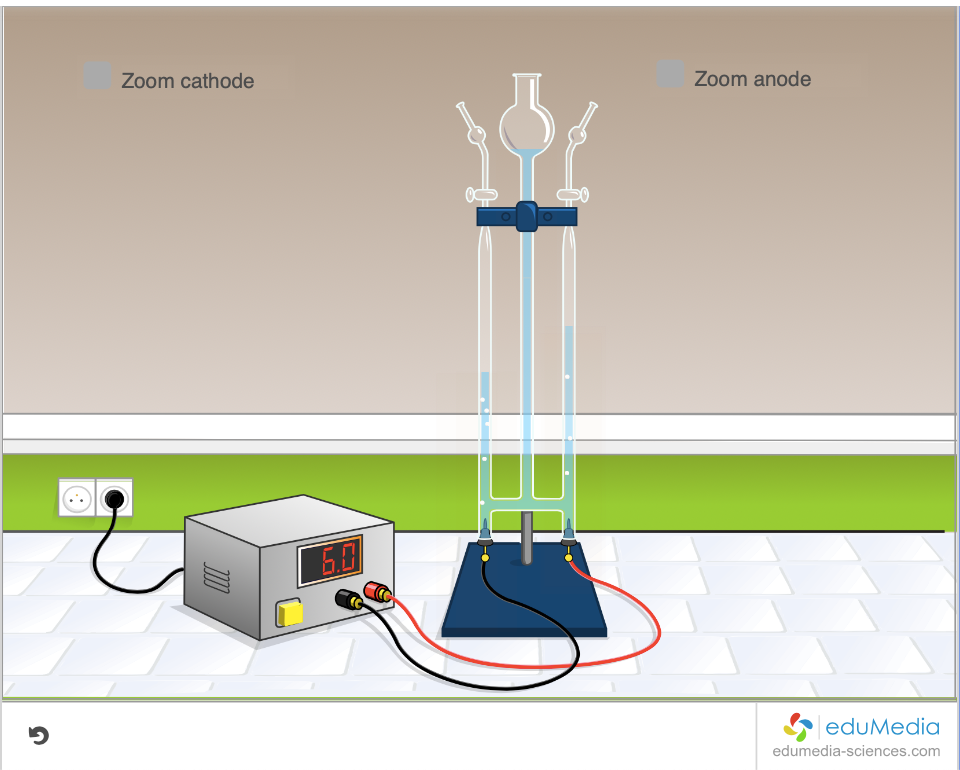 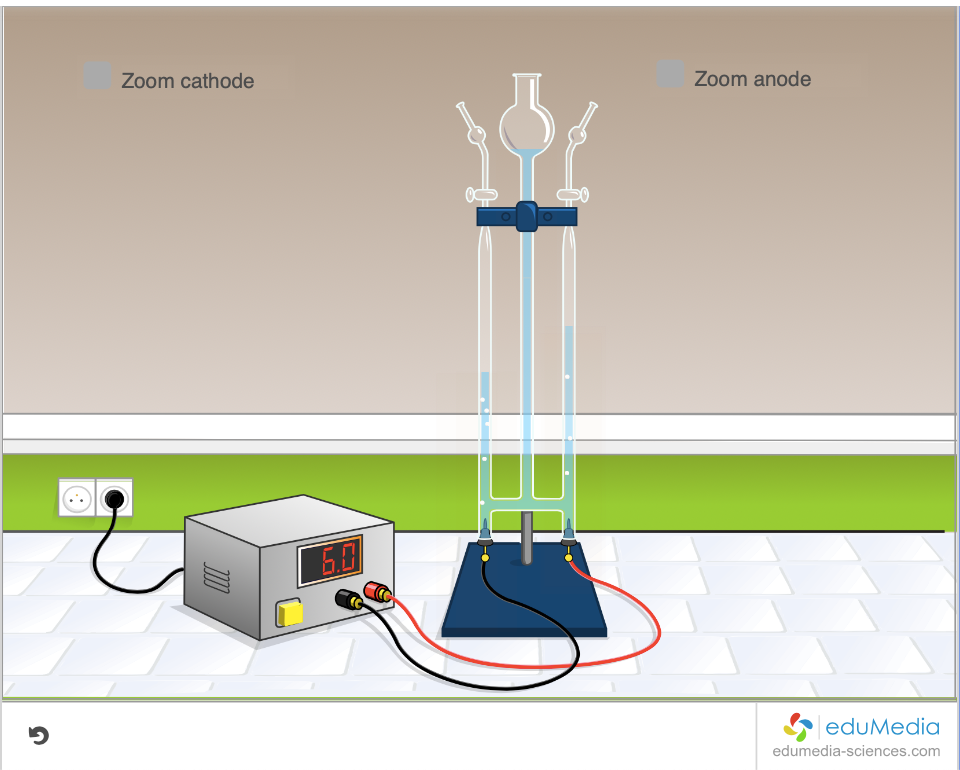 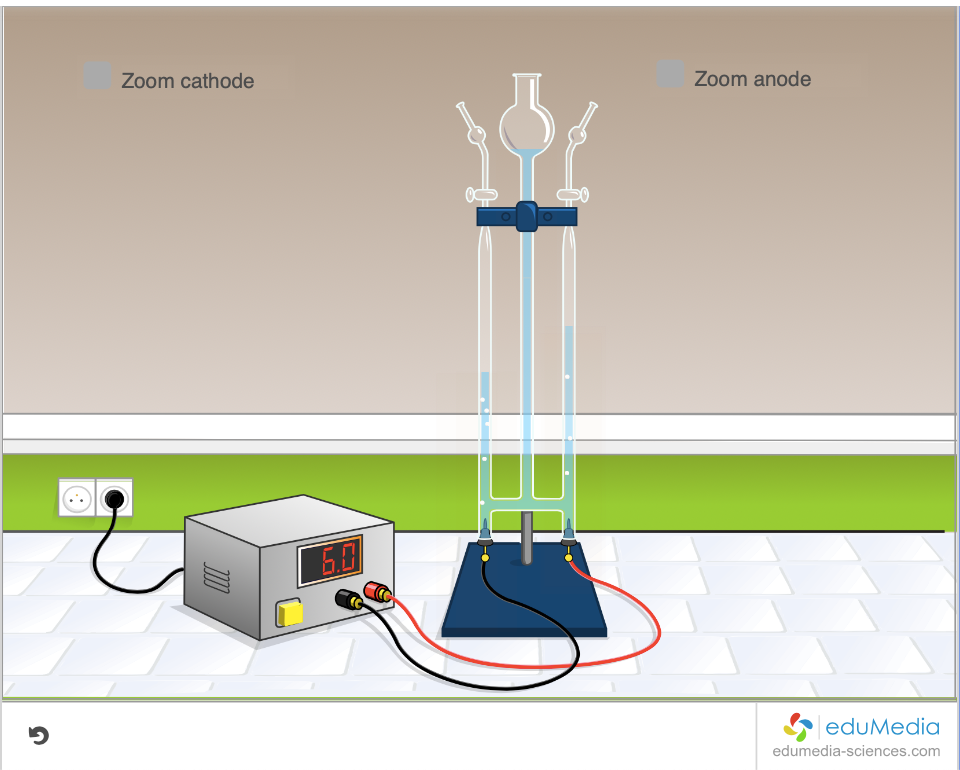 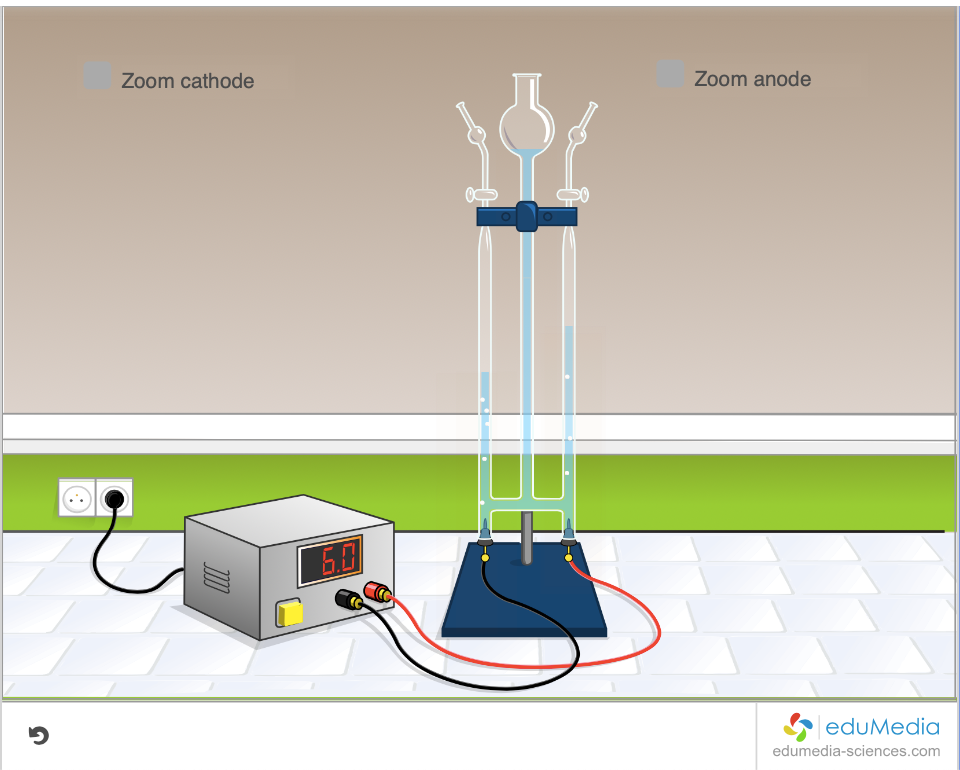 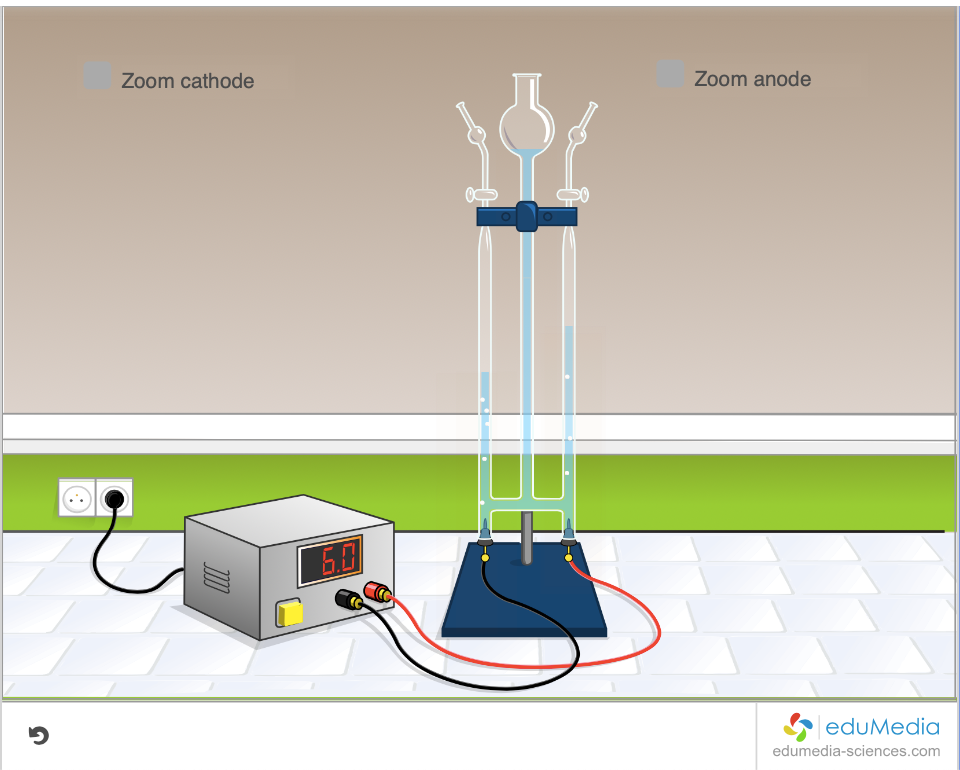 II.2) L’électrolyse
Cathode
Anode
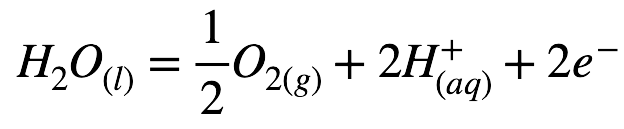 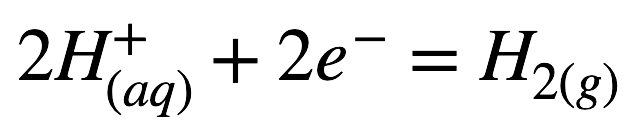 Réduction
Oxydation
-
+
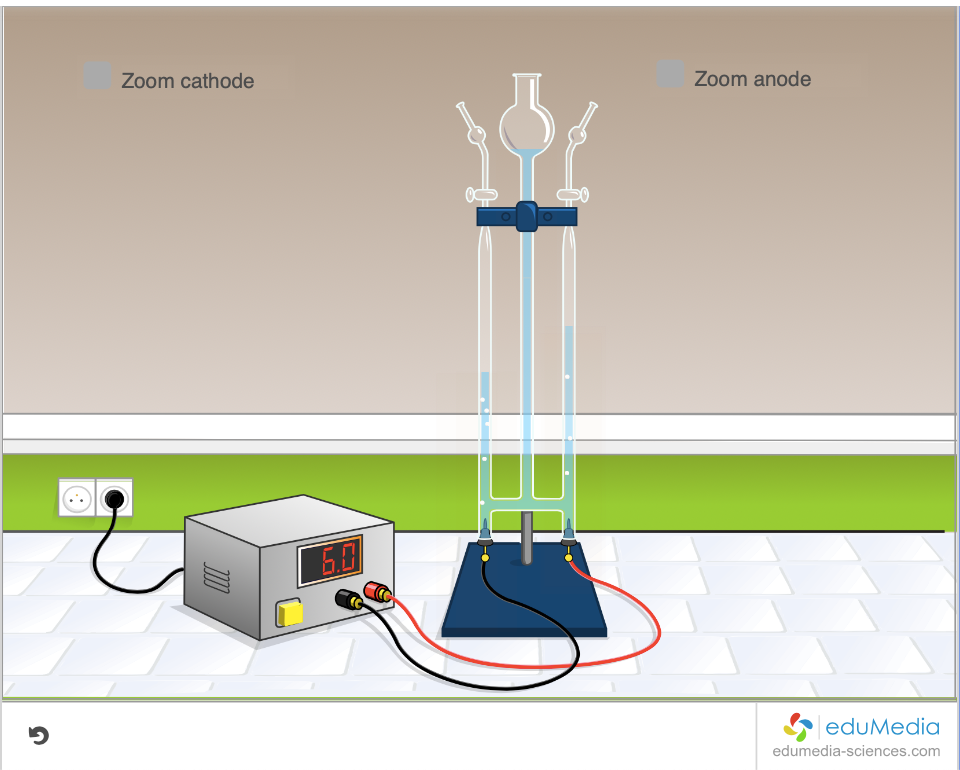 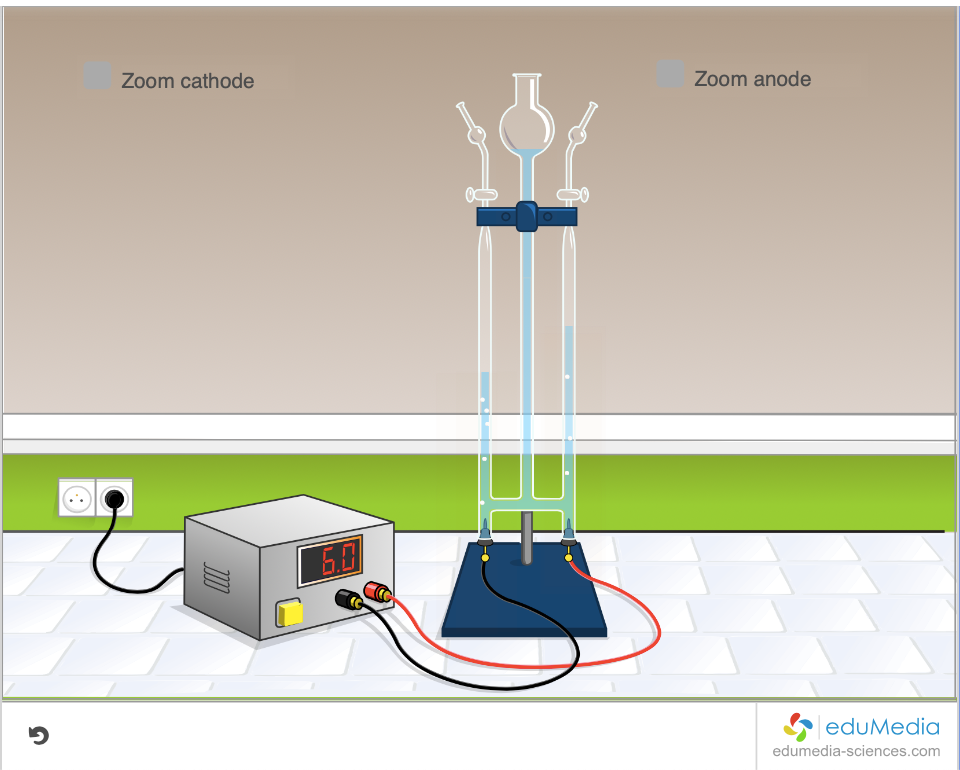 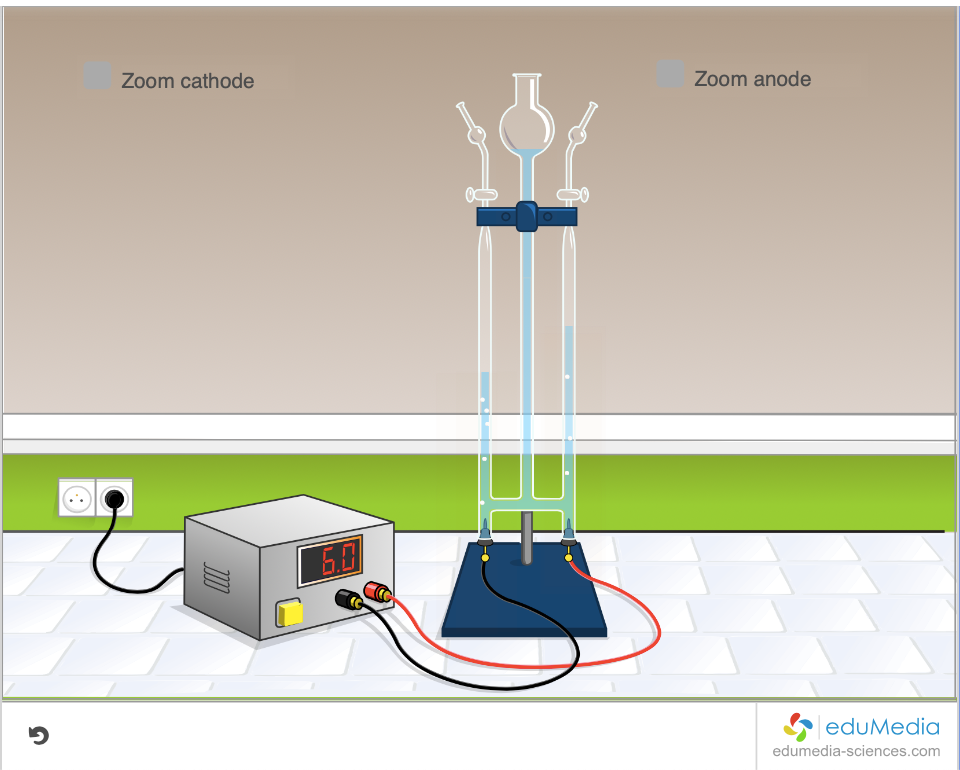 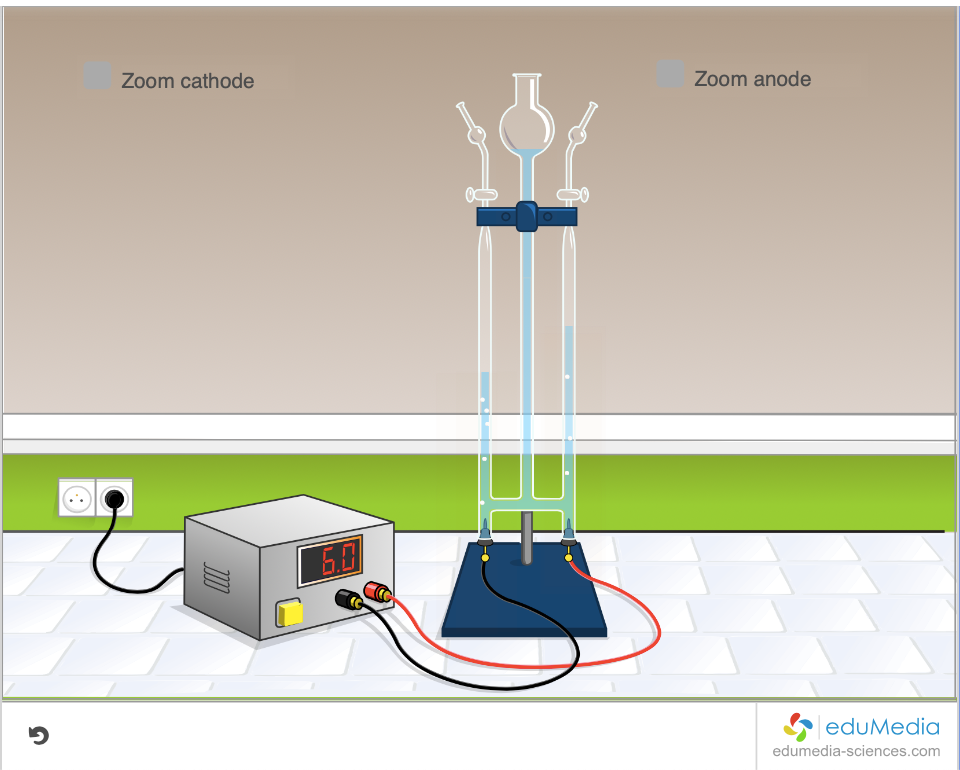 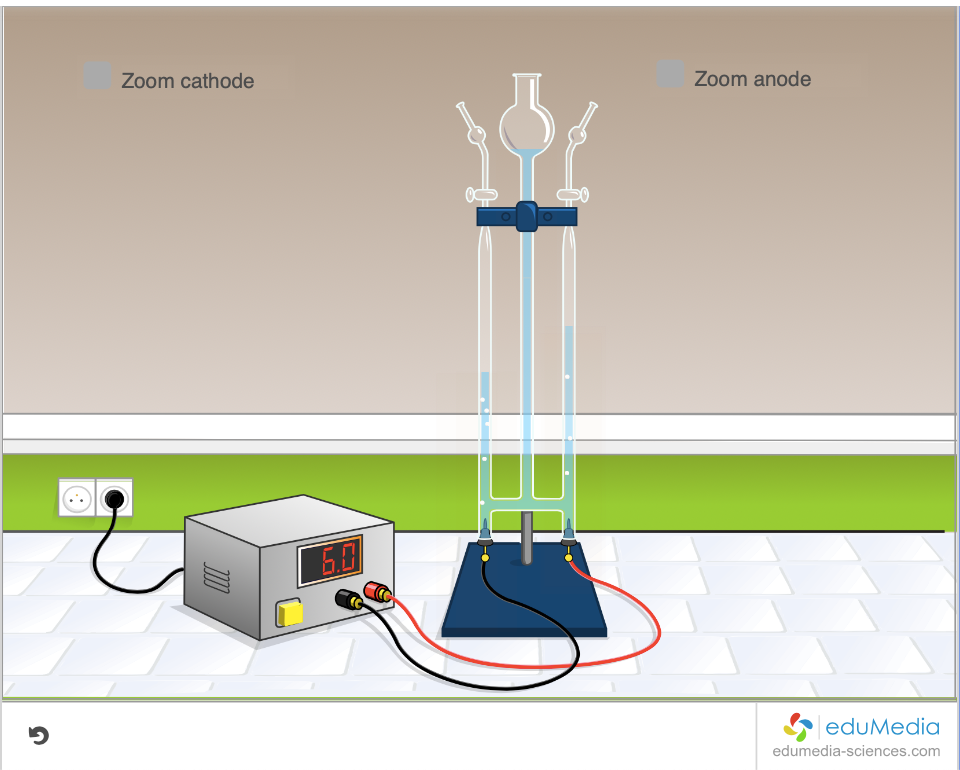 II.2) L’électrolyse
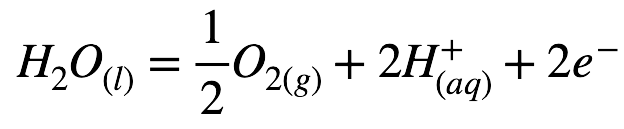 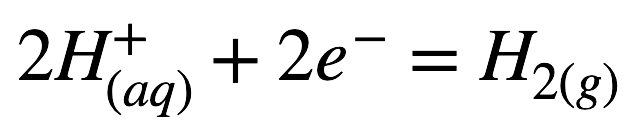 Cathode
Anode
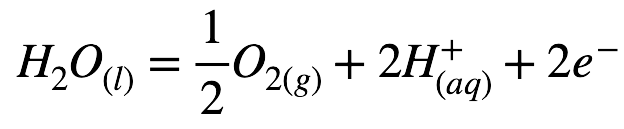 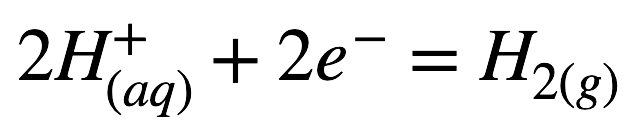 Réduction
Oxydation
-
+
II.2) L’électrolyse
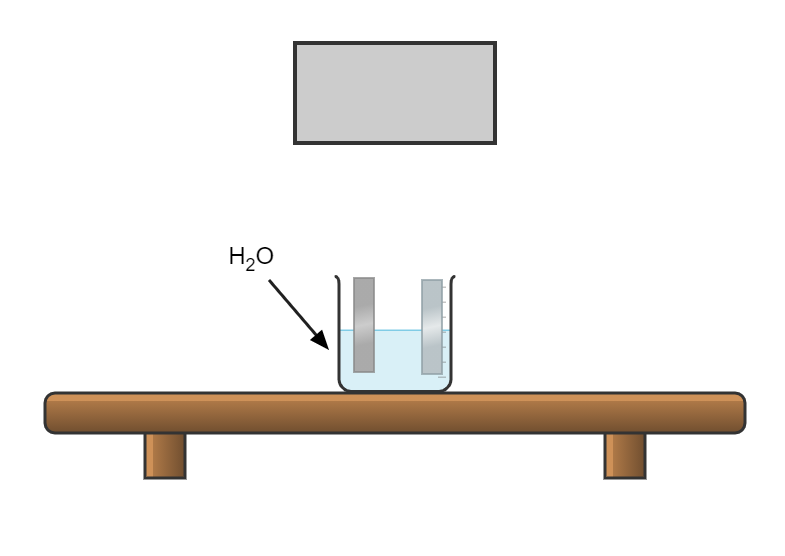 Alimentation
+
-
Lame de zinc
Lame d’acier
ZnSO4 (aq) à 1mol.L-1
NH4Cl (aq) à 1mol.L-1
Principe de l’expérience :
=
=
II.2) L’électrolyse
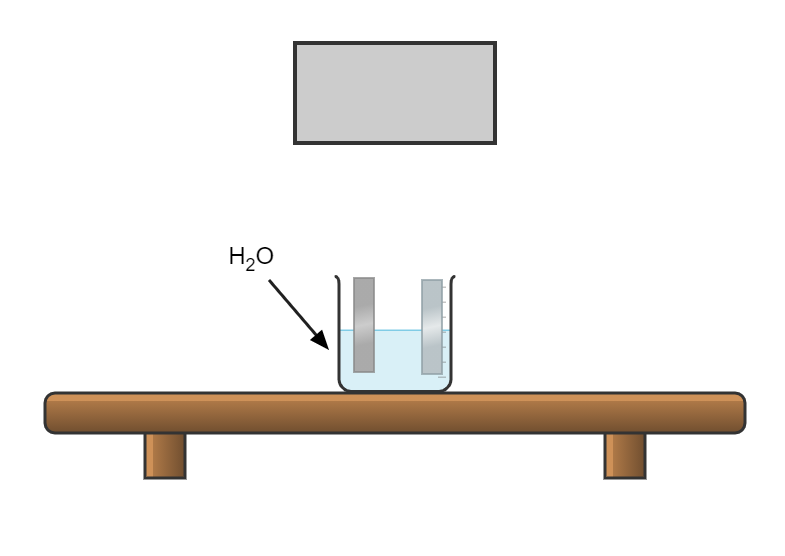 Alimentation
+
-
Lame de zinc
Lame d’acier
Cathode
Anode
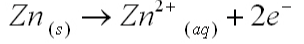 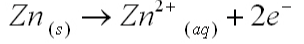 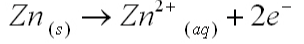 Principe de l’expérience :